Statistical Analysis for Data ScienceC7081
Ed Harris
•
•
•
•
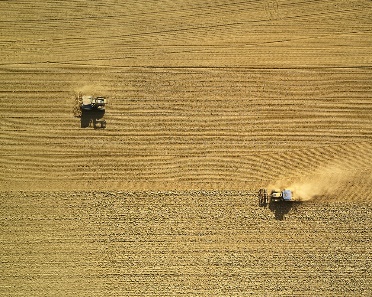 •
•
•	••••
•• • •• • •• •
•
•
• • •
••
•
•	••
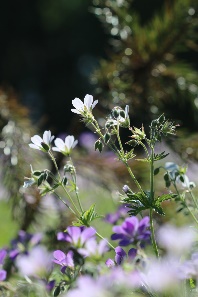 •
•
•
••
•
•
•
•
•
•
• •
•
09: Support vector machines
“Every individual is an exception to the rule”
-Carl Jung
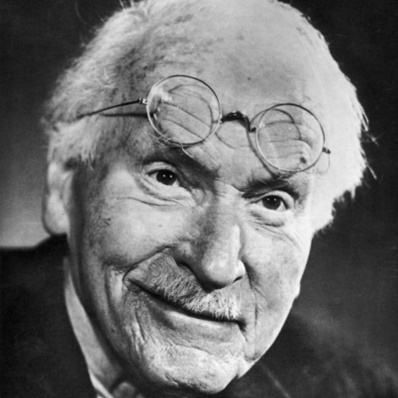 Support Vector Machines
Here we approach the two-class classification problem in a  direct way:

We try and find a geometric plane that separates the classes in  feature space.
If we cannot, we get creative in two ways:
We soften what we mean by “separates”, and
We enrich and enlarge the feature space so that separation  is possible.
3 / 21
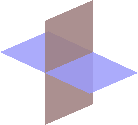 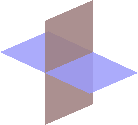 What is a Hyperplane?
A hyperplane in p dimensions is a flat affine subspace of  dimensions p − 1.
In general the equation for a hyperplane has the form
β0 + β1X1 + β2X2 + . . . + βpXp = 0
In p = 2 dimensions a hyperplane is a line.
If β0 = 0, the hyperplane goes through the origin,  otherwise not.
The vector β = (β1, β2, · · · , βp) is called the normal vector
— it points in a direction orthogonal to the surface of a  hyperplane.
4 / 21
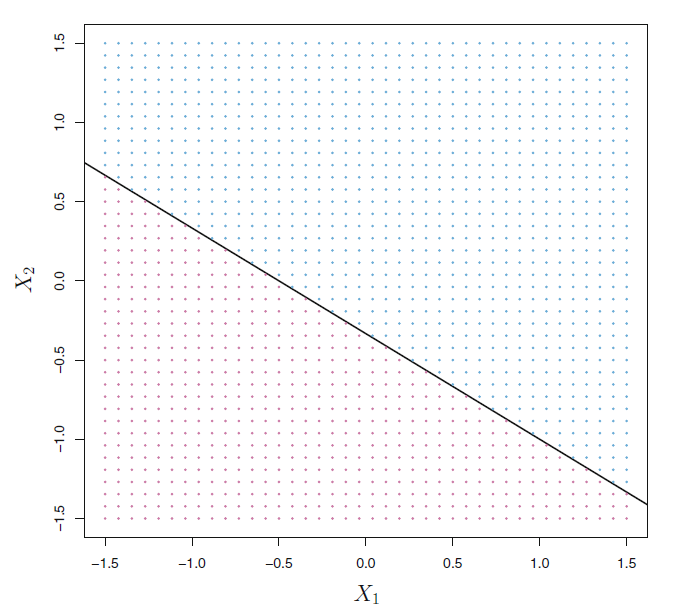 The hyperplane 1 + 2X1 + 3X2 = 0 is shown. The blue region is
the set of points for which 1+2X1 +3X2 > 0, and the purple region is the set of points for which 1 + 2X1 +3X2 < 0.
Hyperplane in 2 Dimensions
10
8
=(1,2)
●
●
1X1+2X2−6=1.6

1X1+2X2−6=0
●
6
4
X2
●
1X1+2X2−6=−4
2
●
●
0
−2
1 = 0.8
2 = 0.6
−2
0
2
4
6
8
10
X1
6 / 21
Separating Hyperplanes
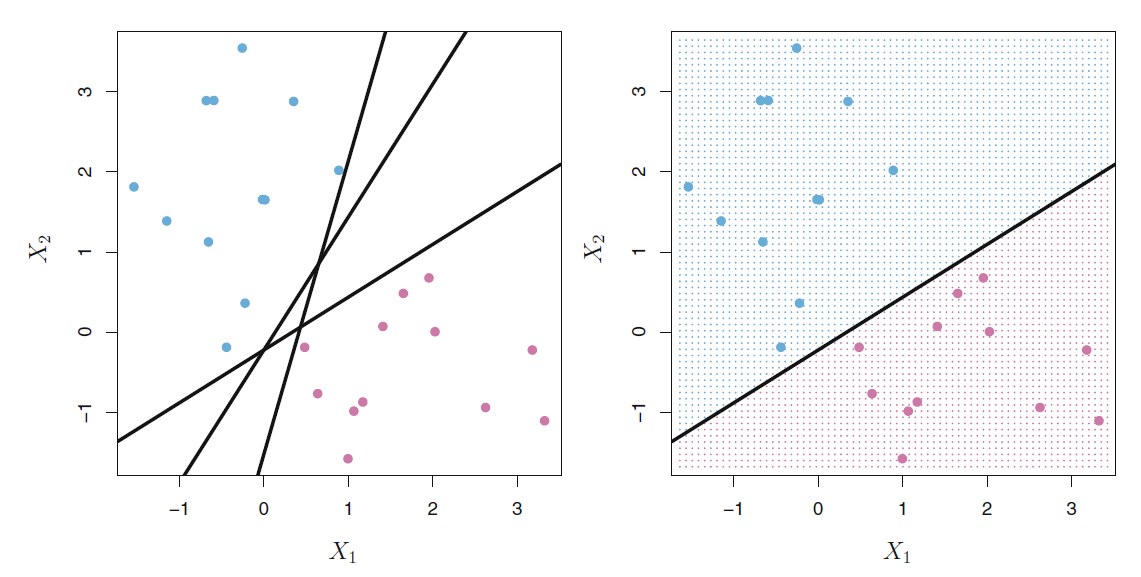 Left: There are two classes of observations, shown in blue and in purple; each has measurements on two variables (X1, X2). Three separating hyperplanes, out of many possible, are shown in black. 

Right: A separating hyperplane is shown in black. The blue and purple grid indicates the decision rule made by a classifier based on this separating hyperplane: a test observation that falls in the blue portion of the grid will be assigned to the blue class, and a test observation that falls into the purple portion of the grid will be assigned to the purple class.
7 / 21
Separating Hyperplanes
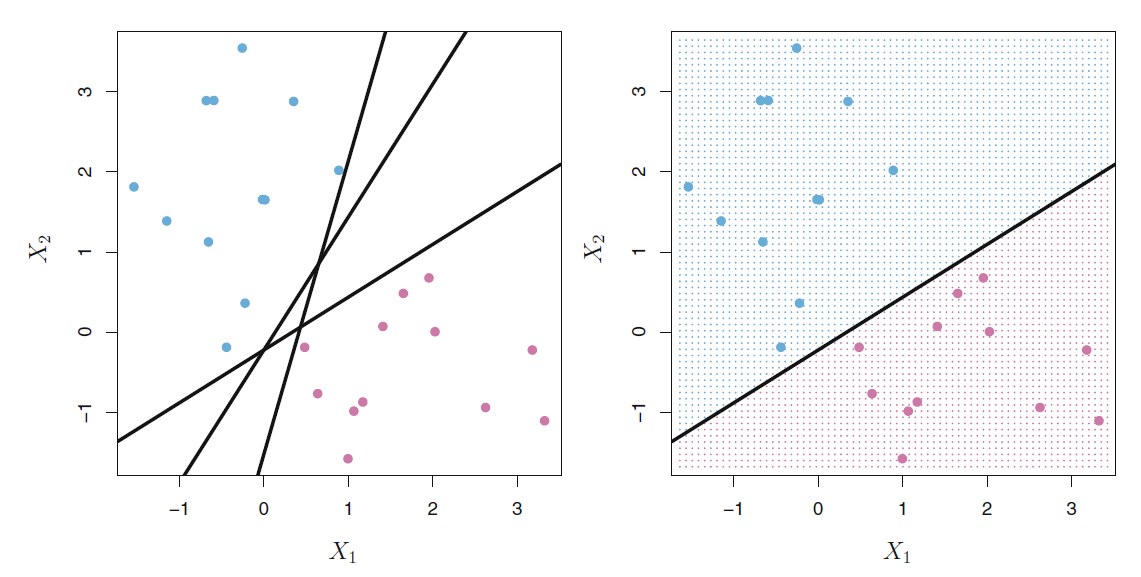 If f (X) = β0 + β1X1 + · · · + βpXp, then f (X) > 0 for points on  one side of the hyperplane, and f (X) < 0 for points on the other.
If we code the colored points as Yi = +1 for blue, say, and  Yi = −1 for mauve, then if Yi · f (Xi) > 0 for all i, f (X) = 0  defines a separating hyperplane.
8 / 21
Maximal Margin Classifier
Among all separating hyperplanes, find the one that makes the  biggest gap or margin between the two classes.

Constrained optimization problem
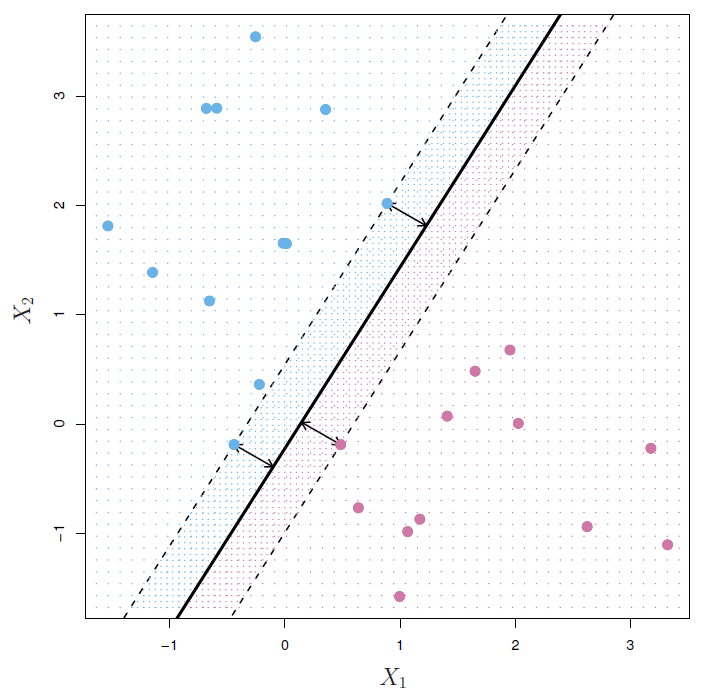 maximize M
β0 ,β1 ,...,βp
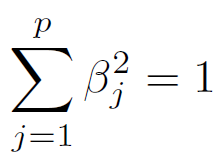 subject to
yi(β0 + β1xi1 + . . . + βpxip) ≥ M
for all i = 1, . . . , N.
This can be rephrased as a convex quadratic program, and  solved efficiently. The function svm() in package e1071 solves
this problem efficiently
5 / 21
Non-separable Data
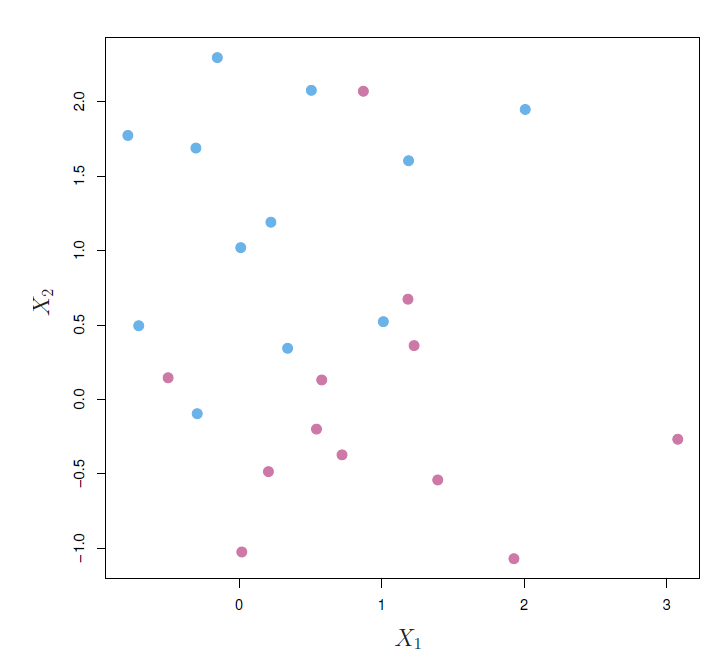 The data on the left are  not possible to separate by a linear  boundary.


This is often the case,  unless N < p.
10 / 21
Noisy Data
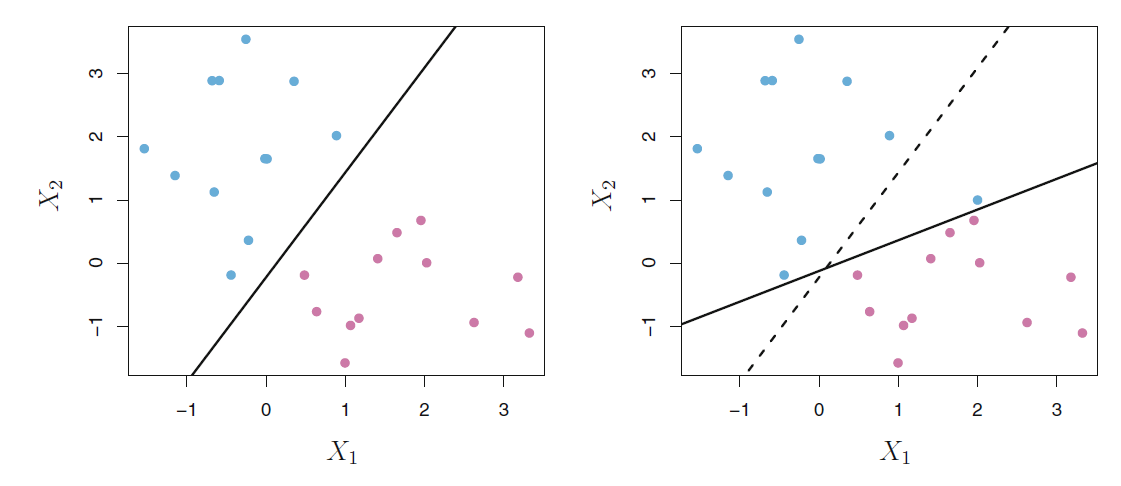 Left: Two classes of observations are shown in blue and in
purple, along with the maximal margin hyperplane. 

Right: An additional blue observation has been added, leading to a dramatic shift in the maximal margin hyperplane shown as a solid line. The dashed line indicates the maximal margin hyperplane that was obtained in the absence of this additional point.
11 / 21
Support Vector Classifier
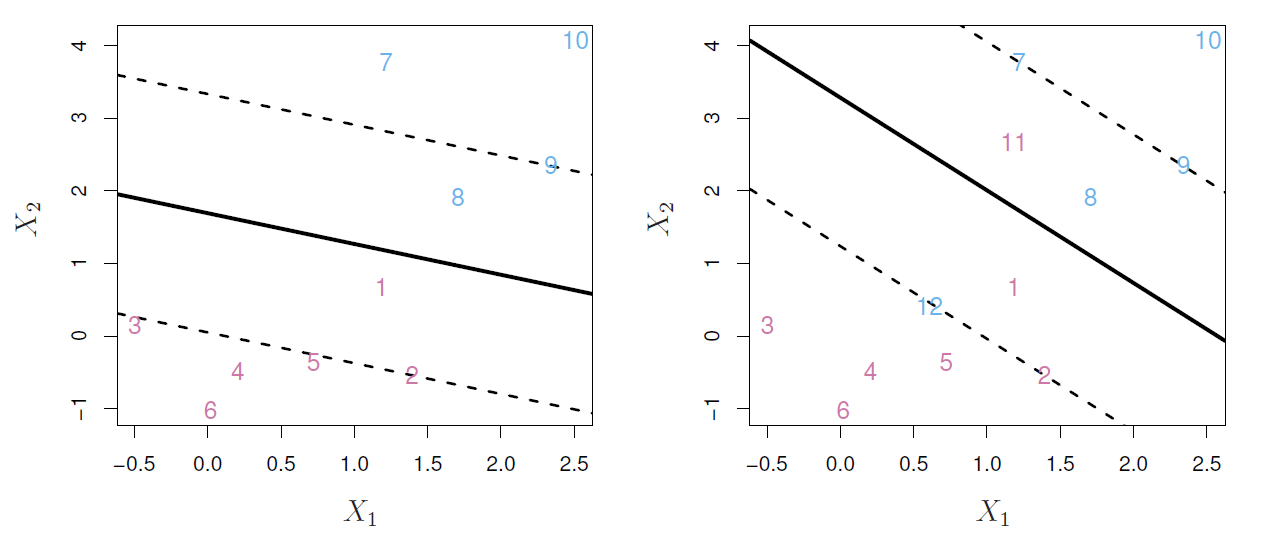 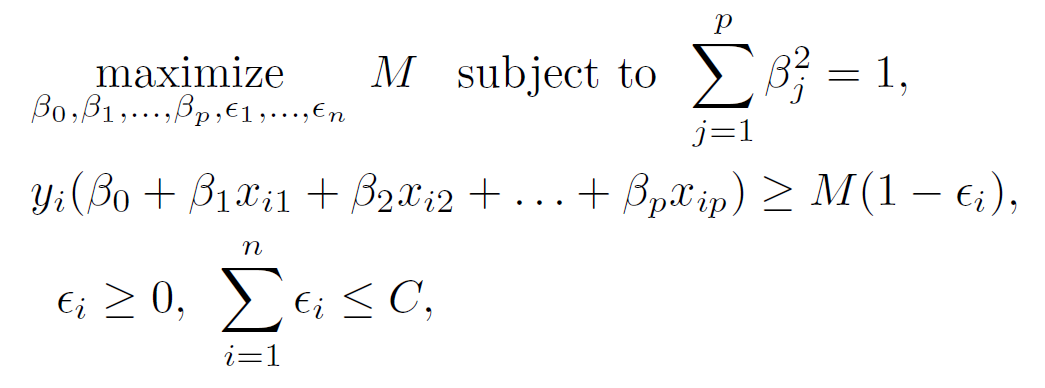 12 / 21
C is a regularization parameter
A support vector classifier was fit using four different values of the tuning parameter C. 

The largest value of C was used in the top left panel, and smaller values were used in the top right, bottom left, and bottom right panels. When C is large, then there is a high tolerance for observations being on the wrong side of the margin, and so the margin will be large. As C decreases, the tolerance for observations being on the wrong side of the margin decreases, and the margin narrows.
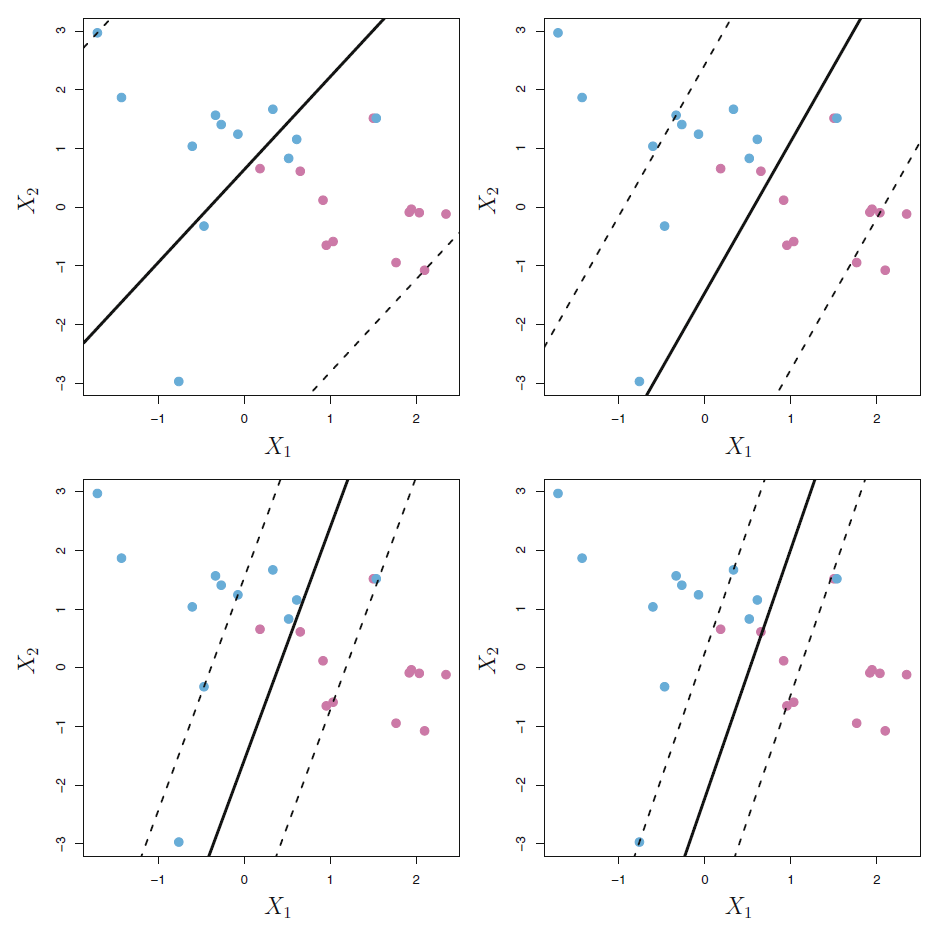 13 / 21
Linear boundary can fail
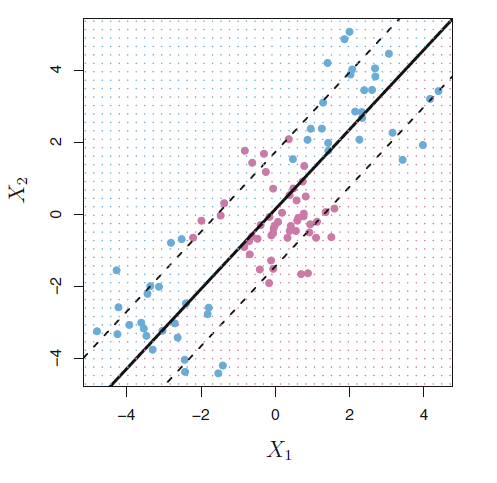 Sometime a linear boundary simply won’t work, no matter what value of  C. 

The example here  is such a case. 

What to do?
14 / 21
Feature Expansion
Enlarge the space of features by including transformations;
e.g. X2, X3, X1X2, X1X2,. . .. Hence go from a
1	1	2
p-dimensional space to a M > p dimensional space.

Fit a support-vector classifier in the enlarged space.
This results in non-linear decision boundaries in the  original space.
15 / 21
Feature Expansion
Example: Suppose we use (X1, X2, X2, X2, X1X2) instead of
1	2
just (X1, X2). Then the decision boundary would be of the form
β0 + β1X1 + β2X2 + β3X2 + β4X2 + β5X1X2 = 0
1	2


This leads to nonlinear decision boundaries in the original space  (quadratic conic sections).
16 / 21
Cubic Polynomials
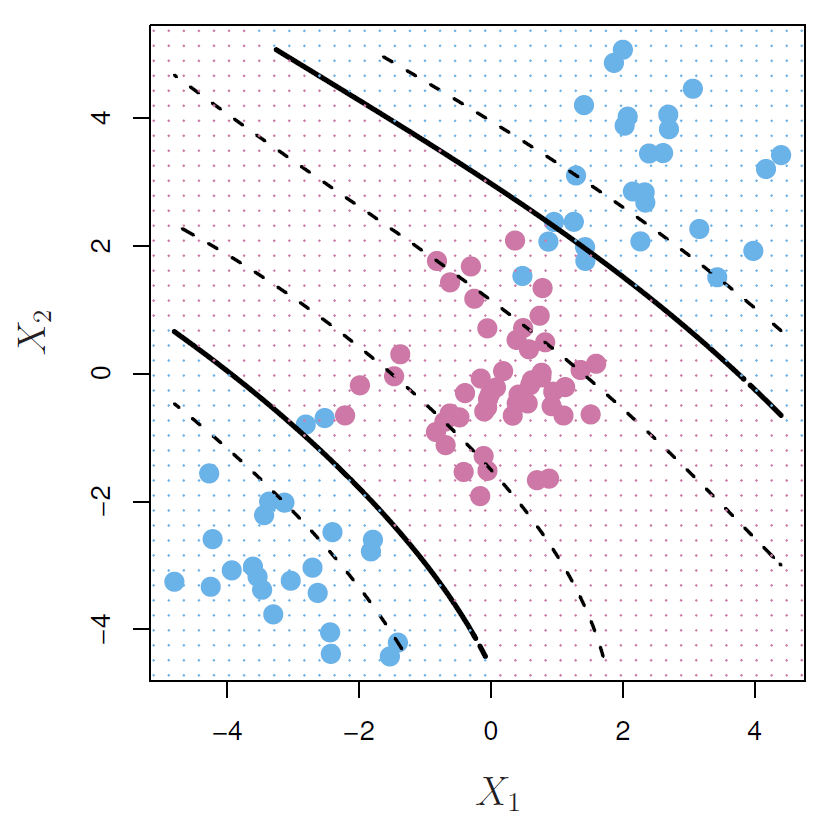 Here we use a basis expansion of cubic polynomials.  

From 2 variables to 9 the support-vector classifier in the  enlarged space solves the problem in the lower-dimensional space.
β0 +β1X1 +β2X2 +β3X2 +β4X2 +β5X1X2 +β6X3 +β7X3 +β8X1X2 +β9X2X2 = 0
1	2	1	2	2	1
17 / 21
Nonlinearities and Kernels
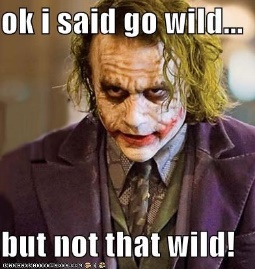 Polynomials (especially high-dimensional ones) get wild  rather fast.

There is a more elegant and controlled way to introduce  nonlinearities in support-vector classifiers — through the  use of kernels.

Before we discuss these, we must understand the role of inner products in support-vector classifiers.
18 / 21
Inner products and support vectors
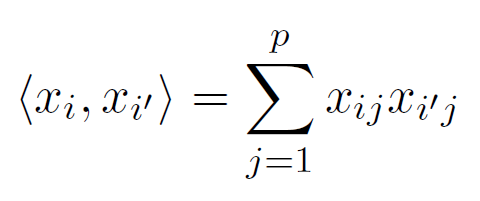 — inner product between vectors
The linear support vector classifier can be represented as
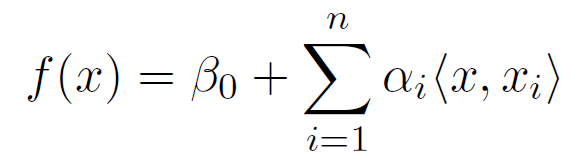 — n parameters
14 / 21
Inner products and support vectors
To estimate the parameters α1, . . . , αn and β0, all we need
n
are the	inner products 
x
between all pairs of
2
training observations.
It turns out that most of the αˆi can be zero:
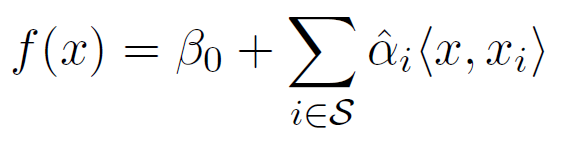 S is the support set of indices i such that αˆi > 0.
14 / 21
Kernels and Support Vector Machines
If we can compute inner-products between observations, we  can fit a SV classifier. Can be quite abstract!
Some special kernel functions can do this for us. E.g.
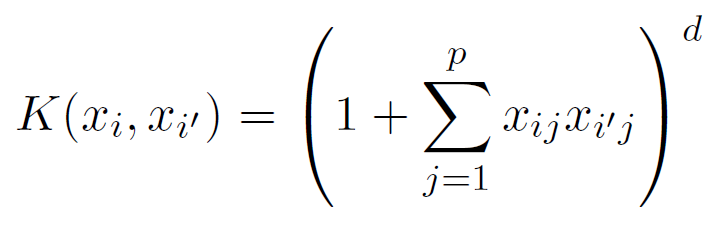 computes the inner-products needed for d dimensional
P +d
polynomials
basis functions!
d
Try it for p = 2 and d = 2.
The solution has the form
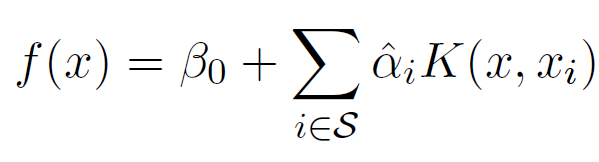 15 / 21
Radial Kernel
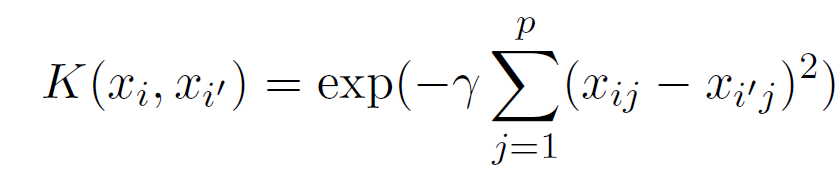 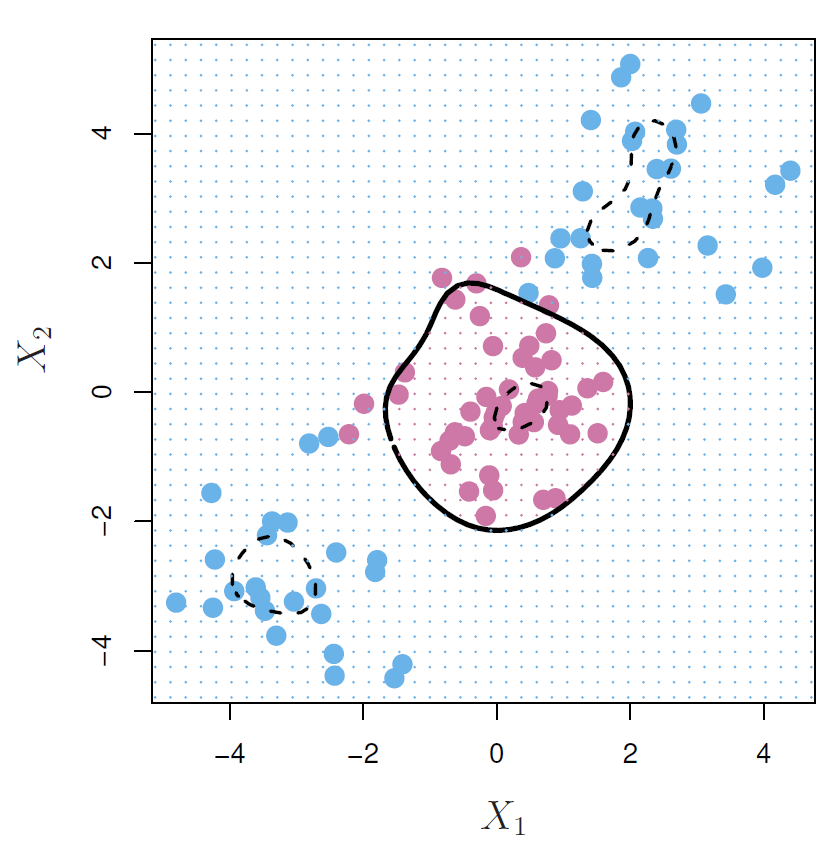 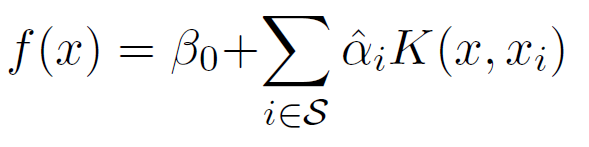 Implicit feature space;  very high dimensional.

Controls variance by  squashing down most  dimensions severely
16 / 21
Example: Heart Data
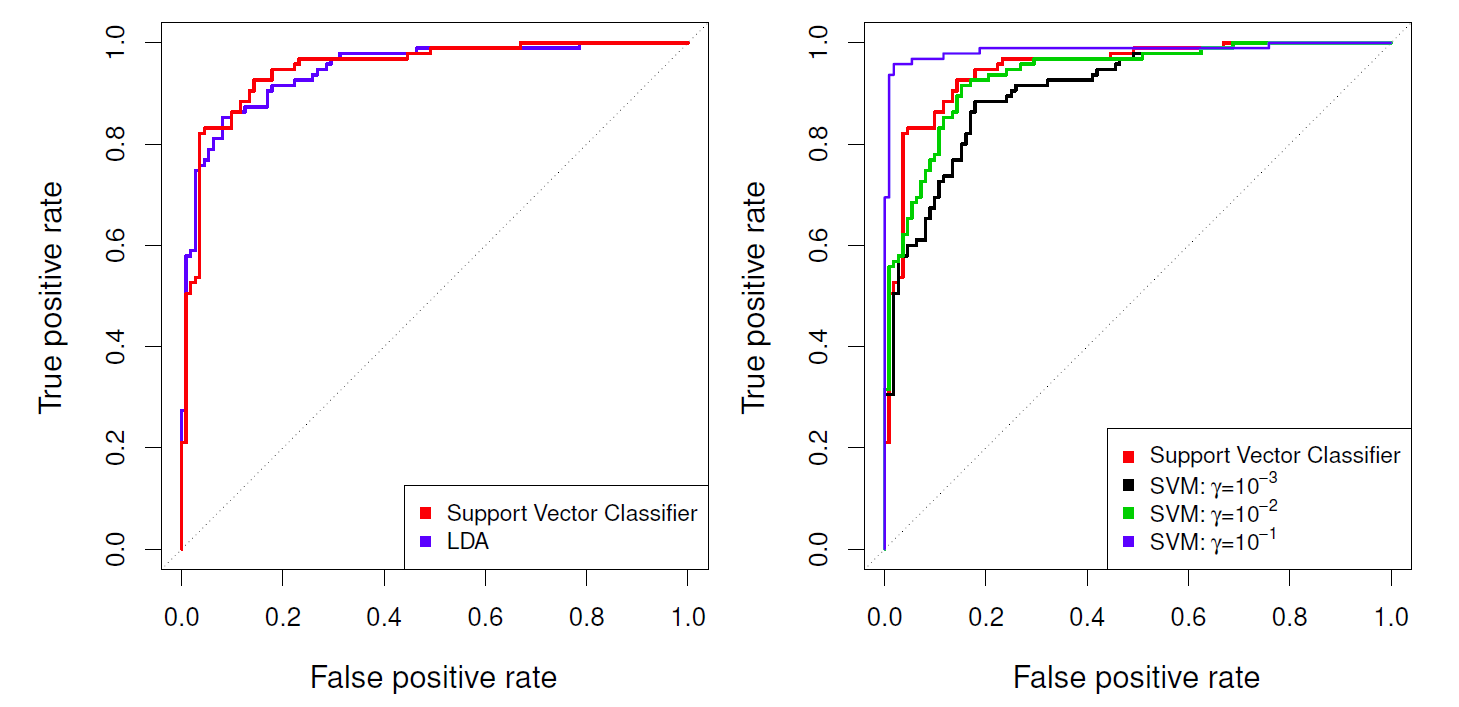 ROC curves for the Heart data training set. Left: The support vector classifier and LDA are compared. Right: The support vector classifier is
compared to an SVM using a radial basis kernel with γ = 10−3, 10−2, and 10−1
23 / 21
Example continued: Heart Test Data
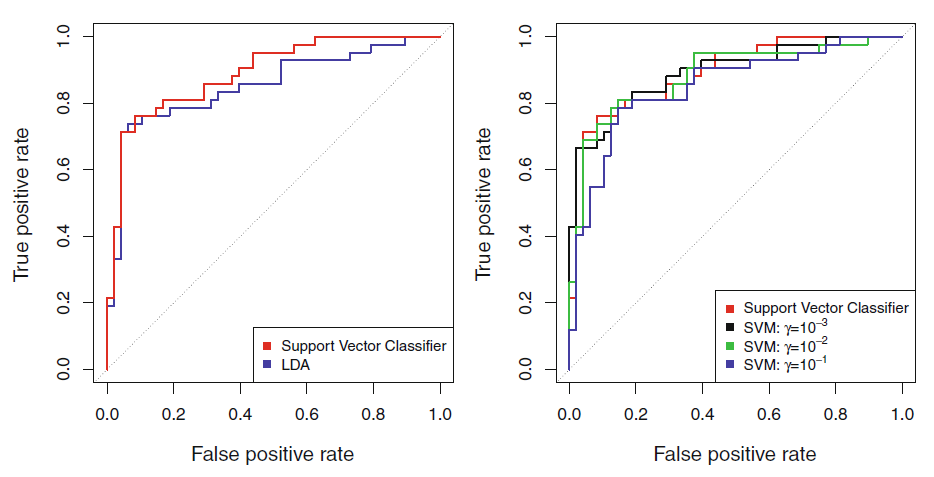 ROC curves for the test set of the Heart data. Left: The support
vector classifier and LDA are compared. Right: The support vector classifier is compared to an SVM using a radial basis kernel with γ = 10−3, 10−2, and 10−1
24 / 21
SVMs: more than 2 classes?
The SVM as defined works for K = 2 classes. What do we do if  we have K > 2 classes?
OVA One versus All. Fit K different 2-class SVM  classifiers fˆk(x), k = 1, . . . , K; each class versus  the rest. Classify x∗ to the class for which fˆk(x∗)  is largest.
K
OVO  One versus One. Fit all	pairwise classifiers
2
fˆkl(x). Classify x∗ to the class that wins the most  pairwise competitions.

Which to choose? If K is not too large, use OVO.
25 / 21
Support Vector versus Logistic Regression?
With f (X) = β0 + β1X1 + . . . + βpXp can rephrase  support-vector classifier optimization as
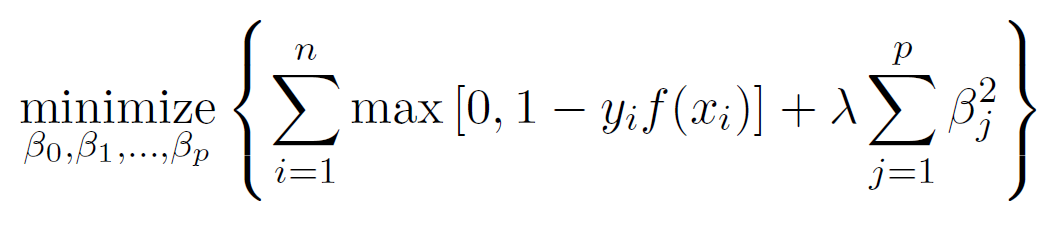 This has the form loss plus penalty.

The loss is known as the hinge loss.

Very similar to “loss” in logistic regression (negative  log-likelihood).
8
SVM Loss
Logistic Regression Loss
6
Loss
4
2
0
−6
−4	−2	0	2

yi(β0 + β1xi1 + . . . + βpxip)
26 / 21
Which to use: SVM or Logistic Regression
When classes are (nearly) separable, SVM does better than LR. So does LDA.

When not, LR (with ridge penalty) and SVM perform similarly.

If you wish to estimate probabilities, LR is the choice.

For nonlinear boundaries, kernel SVMs are popular. Can use kernels with LR and LDA as well, but computations are more expensive.
27 / 21